Seminário: Implantação e Integração de novos empreendimentos de transmissão e geração de energia ao sistema elétrico brasileiro
Contratos de uso e de conexão ao sistema de transmissão e integração de uma nova usina ao SIN
Gustavo Rodrigues
Gerente de Contratos e Contabilização da Transmissão
Brasília, 15 de março de 2018
O livre acesso e sua importância
Acesso às Instalações de Transmissão
Relação de Estudos e Testes para novo empreendimento de geração
Contratos de Transmissão:
CUST e CCT
Contabilização dos Encargos de Uso do Sistema de Transmissão
Integração de um novo gerador ao SIN
Livre Acesso e sua Importância
Livre Acesso: É o direito de qualquer agente – geradores, concessionária ou permissionária de distribuição ou unidade consumidora - de se conectar e fazer uso da rede elétrica, não condicionada a comercialização de energia (Art. 15 da Lei 9.074, de 1995). 

Importante: A compra e venda da energia elétrica é contratada separadamente do acesso e uso da rede elétrica (Art. 9º da Lei 9.648, de 1998).

Relevância: Possibilita a comercialização direta entre produtores e comercializadores de energia elétrica (independente da localização geográfica) incentivando a concorrência entre os agentes, contribuindo para a redução dos custos e modicidade das tarifas ao consumidor final.
Quem pode solicitar acesso ao ONS?
Podem solicitar acesso ao ONS os seguintes Agentes conectados à Rede Básica e às Demais Instalações de Transmissão – DIT: 
Agente gerador (PIE ou AP) detentor de concessão ou autorização de:
	- Usina Hidrelétrica - UHE
	- Usina Termelétrica - UTE
	- Central Geradora Eólica - CGE
	- Usina Fotovoltaica - UFV  
 Concessionária ou permissionária de distribuição
 Agente de importação e/ou exportação de energia elétrica autorizado
 Consumidor Livre detentor de Portaria do MME
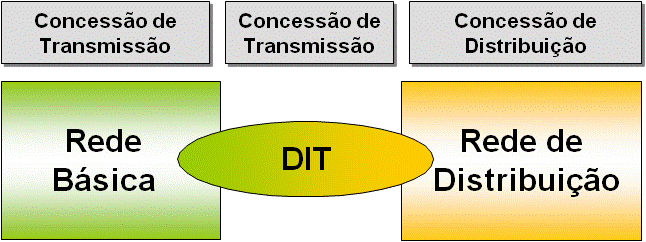 Procedimentos de Rede
Módulo 3 – Acesso às Instalações de Transmissão
O Módulo 3 tem como objetivo estabelecer as instruções e os processos para a viabilização do acesso, que compreende a conexão e o uso, às instalações de transmissão.

O Módulo 3 é composto pelos seguintes submódulos:

Submódulo 3.1 - Visão Geral
Submódulo 3.2 - Consulta de acesso
Submódulo 3.3 - Solicitação de acesso
Submódulo 3.4 - Informações para a solicitação de acesso
Submódulo 3.5 - Inspeções e ensaios nas instalações de conexão
Submódulo 3.6 - Requisitos técnicos mínimos para a conexão à Rede Básica
Processo de Acesso
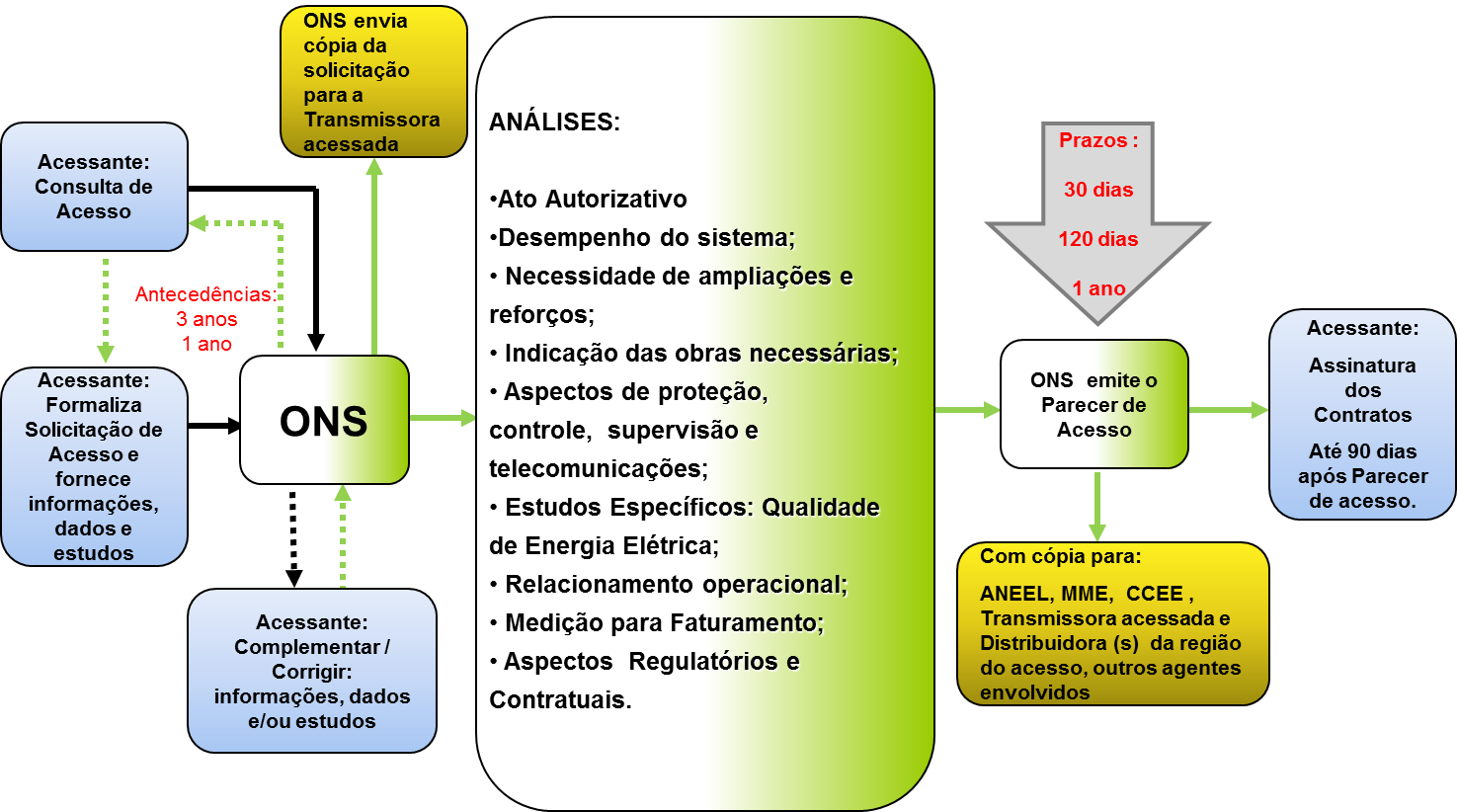 Solicitação de Acesso
O acessante formaliza ao ONS a sua intenção em se conectar ao sistema de transmissão.
Documentos requisitados na solicitação de acesso (SM 3.4 dos Procedimentos de Rede):
Relação de Estudos e Testes a serem realizados ou complementados após a emissão do Parecer de Acesso:

Estudos Pré-Operacionais e de Comissionamento
Estudos de Recomposição do Sistema
Otimização de Controladores
Serviços Ancilares
Estudos de Reserva de Potência Operativa
Estudos do Controle Carga-Frequência
Validação de Dados e Modelos
Relação de Estudos e Testes
1. Estudos Pré-Operacionais e de Comissionamento
Avaliar o desempenho de novas instalações da rede de operação e o seu impacto sobre a segurança do SIN;
Acompanhar o comissionamento de novas instalações da rede de operação, quando da realização de ensaios com repercussão sistêmica ou que sejam importantes para a aferição e identificação de parâmetros e modelos de representação de componentes utilizados nas simulações do desempenho elétrico do sistema.

PRODUTO: Relatório de Estudo Pré-Operacional, que consolida os resultados das análises do desempenho elétrico do sistema com a entrada da nova instalação, que irão subsidiar a elaboração das instruções de operação, os ajustes de proteções de caráter sistêmico e dos esquemas de religamento automático, bem como a concepção e a revisão de Sistemas Especiais de Proteção – SEP.
Relação de Estudos e Testes
2. Estudos de Recomposição do Sistema:
Estabelecer medidas para a recomposição do sistema, após grandes perturbações, através da definição de corredores de recomposição fluente e coordenada e que visam a redução do tempo de restabelecimento do sistema.

PRODUTO: Relatório de Estudos de Recomposição do Sistema, que consolida os resultados das análises efetuadas com base na evolução do sistema e dos cronogramas de obras de geração e de transmissão, do diagnóstico e da priorização das necessidades para cada instalação  decorrentes de demanda específica.
Relação de Estudos e Testes
3. Otimização de Controladores
Avaliar a necessidade de reajustes dos controladores automáticos dos equipamentos do sistema elétrico, como também de ajustar os novos controladores, para garantir um desempenho adequado e otimizado da rede.

PRODUTO: Relatório de Estudos que define as necessidades de otimização e de ajustes para os equipamentos de controle, tanto novos quanto já existentes, e apresenta, para testes de comissionamento, as restrições operativas, as diretrizes operativas e os procedimentos específicos de cada teste.
Relação de Estudos e Testes
4. Análise Técnica dos Serviços Ancilares
Determinar quais usinas, entre as novas e as em operação, devem prover serviços, tais como: operação como compensador síncrono, controle secundário de frequência e de auto-restabelecimento (black start), bem como SEPs.

PRODUTO: Parecer Técnico Relativo a Serviço Ancilar.
Relação de Estudos e Testes
5. Estudos de Reserva de Potência Operativa
Garantir o controle adequado da frequência e dos intercâmbios através da quantificação e alocação corretas da reserva de potência operativa.

PRODUTO: Relatório de Cálculo Anual da Reserva de Potência Operativa, que consolida os resultados dos estudos de reserva de potência operativa e que contém diretrizes para a quantificação e alocação da reserva de potência operativa do SIN.
Relação de Estudos e Testes
6. Estudos do Controle Carga-Frequência
Garantir o controle adequado da frequência e dos intercâmbios através da avaliação do desempenho do controle carga-frequência.

PRODUTO: Relatório com análises do desempenho da função de controle carga-frequência, no âmbito do Controle Automático de Geração – CAG. 
No caso de novas usinas, determina a necessidade de integração ao CAG.
Relação de Estudos e Testes
7. Definições de Proteções de Caráter Sistêmico
Garantir a integridade do sistema através dos resultados dos estudos que definem ajustes de proteções de sobretensão; de sub e sobrefrequência; de bloqueio por oscilação e de disparo por perda de sincronismo (PPS).

PRODUTO: Banco de Dados de Proteções de Caráter Sistêmico.
Relação de Estudos e Testes
8. Validação de Dados e Modelos
Estabelecer a sistemática para validação, uniformização do tratamento, organização e atualização dos dados e dos modelos de componentes utilizados em programas computacionais e relativos às atividades de estudos elétricos.

PRODUTO: Arquivos de dados para estudos elétricos de regime permanente, de estabilidade eletromecânica e de transitórios eletromagnéticos que irão compor a Base de Dados de Modelos e Componentes para Estudos Elétricos.
Contratos de Transmissão
Usuária
(transm. à qual a usuária está conectada)
(ONS é signatário representante também das transmissoras)
Contrato de Conexão ao Sistema de  Transmissão - CCT



Estabelece as condições, procedimentos, responsabilidades técnico-operacionais e comerciais que regulam a conexão da Usuária com a Rede Básica.
Requisitos e regras: Operação e manutenção das instalações de conexão, pagamento pela conexão (condições de cobrança, pagamento e garantias financeiras) e descrição das instalações pertencentes a cada parte.
Transmissoras & ONS
Contrato de Uso do Sistema de Transmissão - CUST



Estabelece os termos e as condições que regulam o uso da Rede Básica, incluindo:
Prestação dos Serviços de Transmissão pelas Transmissoras, mediante controle e supervisão do ONS;
Prestação pelo ONS dos serv. de coordenação e controle da operação dos sist. eletro-energéticos interligados, das interligações internacionais e de administração dos Serv. de Transmissão prestados pelas Transmissoras.
A administração pelo ONS da cobrança e da liquidação dos EUST e a execução do sistema de garantias.
Requisitos e regras: Atendimento aos Proc. de Rede; disponibilização de canais de dados e voz, pagamento pelo uso (cobrança, pagamento e garantias financeiras), discriminação dos Montantes de Uso do Sistema de Transmissão - MUST (MW) por ponto de conexão ou empreendimento.
(geradores, distribuidoras, unid. consumidoras conectadas à Rede Básica, exp./importadores)
CCT
Transmissora
CUST
Usuária
(anuente ou interveniente)
ONS
(Tarifa de Uso do Sistema de Transmissão )
Encargos de Uso do Sistema de Transmissão:   EUST = TUST x  MUST
Todas as Usuárias Conectadas à RB
Transmissoras & ONS
GERAÇÃO - Contratação e Contabilização do Uso da Transmissão
NÚMERO DE CUST DE GERAÇÃO ASSINADOS: 687 (associados a 790 usinas) 
* Usinas não conectadas diretamente à Rede Básica (centralmente despachadas) ou com MUST ainda não vigentes
NÚMERO DE CUST DE GERAÇÃO CONTABILIZADAS: 646 (referentes a 728 usinas) perfazendo 107,4 GW
TOTAL DE EUST PAGOS PELOS GERADORES (MENSAL): R$ 796 Milhões
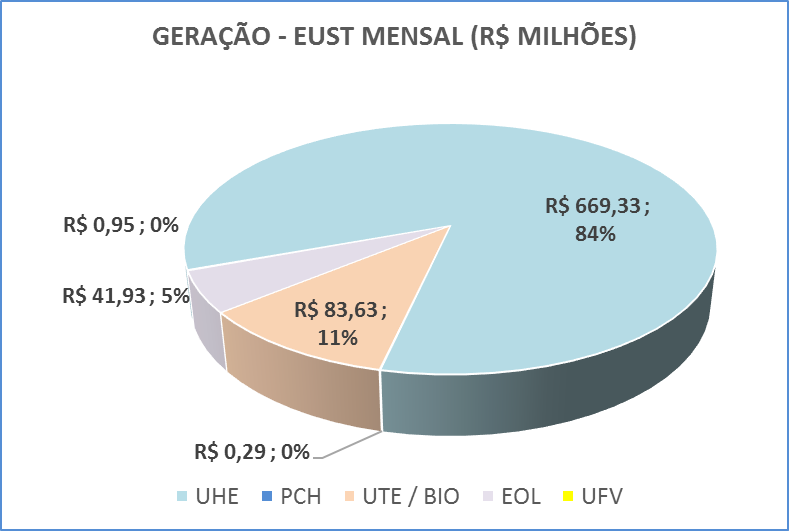 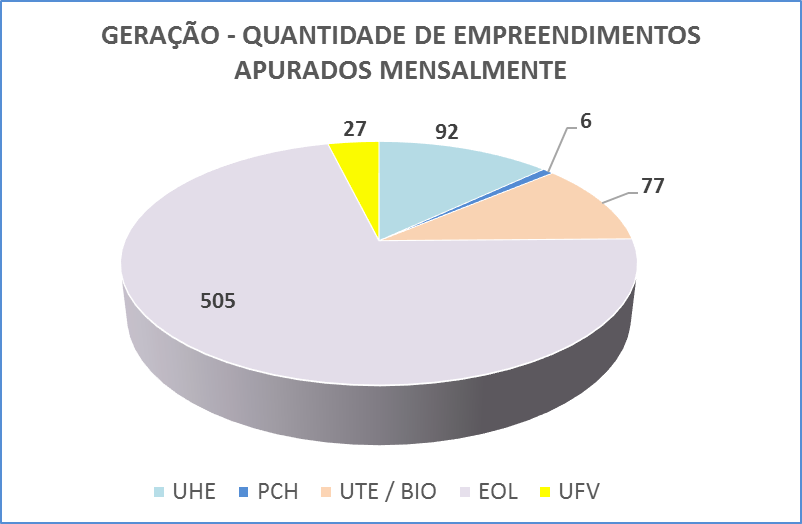 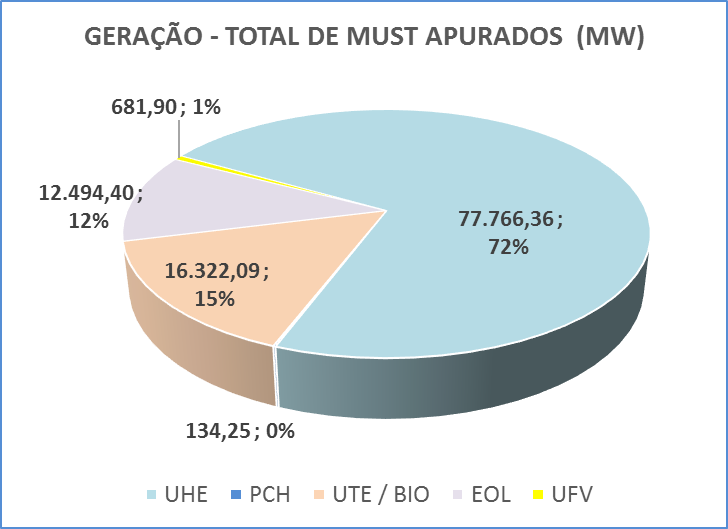 Integração de Instalações de Geração
Etapas para emissão das Declarações de Atendimento aos Requisitos dos Procedimentos de Rede – DAPR
DAPR-T: Atesta o atendimento aos requisitos estabelecidos nos Procedimentos de Rede para sua operação em teste. Alguns requisitos para obtenção da DAPR-T são:
Solicitação e emissão do Parecer de Acesso / celebração do CUST
Início dos estudos pré-operacionais
Envio  do projeto do Sist. de Medição para Faturamento e cadastro do Ponto de Medição no SCDE - CCEE
Solicitação de intervenção para comissionamento
Implantação dos Sistemas de Supervisão e Controle e Telecomunicação
Implantação das instruções de operação
DAPR- P: Atesta o atendimento aos requisitos estabelecidos nos Proc. de Rede para sua operação integrada SIN em caráter provisório, com pendências não impeditivas a serem atendidas pelo agente de geração em prazo acordado com o ONS. Alguns requisitos para obtenção da DAPR-T são:
Declaração de conclusão dos testes em tempo real
Relatório de comissionamento para Sistema de Medição para Faturamento
Avaliação do desempenho de supervisão, controle e telecomunicações
fadfa
DAPR- D: Atesta o atendimento, sem pendências, aos requisitos estabelecidos nos Procedimentos de Rede para sua operação integrada ao SIN. São requisitos para obtenção:
Compensação de reativo, filtros QEE
Relatório final de comissionamento
Campanha de medição QEE pós-operação
Macroprocesso de Integração de um novo gerador ao SIN
Solicitação de DAPR-T
(SM 24.2)
Solicitação de DAPR-P
(SM 24.2)
Solicitação de DAPR-D
(SM 24.2)
Emissão do Parecer de Acesso (SM 3.3)
Solicitação de Intervenção para comissionamento 
(SM 6.5)
Início Estudos Pré Operacionais (SM 21.2)
Implantação das Instruções de Operação(SM 10.17)
Teste 96 horas(SM 10.6)
Compensação de Reativo
(SM 3.6)
Solicitação
de Acesso
(SM 3.3)
DAPR-T emitida
DAPR-P emitida
DAPR-D emitida
Designação dos  Responsáveis  pelo Relacionamento com ONS (Mód 10)
Implantação dos Sistemas de Supervisão, Controle e Telecomunicação(SM 13.2 e SM 2.7)
Conformidade com o Ato Autorizativo (SM 3.3)
Atualização dos Diagramas Unifilares Operacionais (SM 10.17)
Declaração de Conclusão dos Testes em Tempo Real
(SM 10.5)
Filtros QEE
(SM 2.8)
Campanha de Medição de QEE pós-operação
(SM 2.8)
Definição de Modalidade(Mód 26)
Envio  do Projeto SMF e Cadastro do Ponto de Medição no SCDE - CCEE
(SM 12.2)
Relatório Final de Comissionamento 
(SM 21.2)
Fornecimento Diagramas Unifilares para a fase pré-operacional (SM 10.17)
Campanha de Medição de QEE pré-operação
(SM 2.8)
Relatório de Comissionamento do Sistema de Medição para Faturamento
(SM 12.2)
Avaliação do Desempenho de Supervisão, Controle e Telecomunicação(SM 13.3 e 2.7)
Celebração do CUST e do CCT (SM 15.4 e SM 15.5) e Associação ao ONS (Estatuto ONS)
TIPO I
Fim. Obrigado.